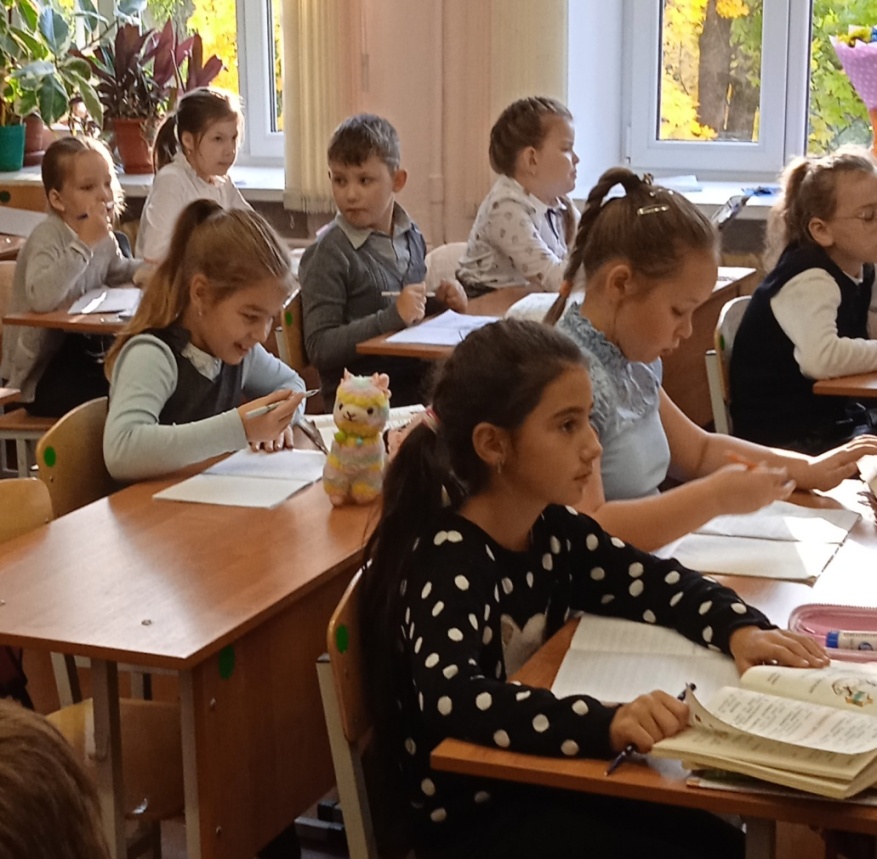 ФУНКЦИОНАЛЬНАЯ ГРАМОТНОСТЬ школьников в контексте оценки качества образования
НОРМАТИВНЫЕ ДОКУМЕНТЫ
ФЕДЕРАЛЬНАЯ СЛУЖБА ПО НАДЗОРУ В СФЕРЕ ОБРАЗОВАНИЯ И НАУКИ   № 590 
МИНИСТЕРСТВО ПРОСВЕЩЕНИЯ РОССИЙСКОЙ ФЕДЕРАЦИИ  № 219 
 ПРИКАЗ от 6 мая 2019 года 
«ОБ УТВЕРЖДЕНИИ МЕТОДОЛОГИИ  И  КРИТЕРИЕВ 
ОЦЕНКИ КАЧЕСТВА ОБЩЕГО ОБРАЗОВАНИЯ В ОБЩЕОБРАЗОВАТЕЛЬНЫХ 
ОРГАНИЗАЦИЯХ НА ОСНОВЕ ПРАКТИКИ МЕЖДУНАРОДНЫХ ИССЛЕДОВАНИЙ 
КАЧЕСТВА ПОДГОТОВКИ ОБУЧАЮЩИХСЯ»
Во исполнение Указа Президента Российской Федерации от 7 мая 2018 г. № 204 "О национальных целях и стратегических задачах развития Российской Федерации на период до 2024 года" (Собрание законодательства Российской Федерации, 2018, № 20, ст. 2817; 2018, № 30, ст. 4717) и в соответствии с пунктом 1.9 федерального проекта "Современная школа" национального проекта "Образование", утвержденного протоколом от 24 декабря 2018 г. № 16 президиума Совета при Президенте Российской Федерации по стратегическому развитию и национальным проектам, приказываем: 
1.  Утвердить Методологию и критерии оценки качества общего образования в общеобразовательных организациях на основе практики международных исследований качества подготовки обучающихся
НОРМАТИВНЫЕ ДОКУМЕНТЫ
МИНИСТЕРСТВО ПРОСВЕЩЕНИЯ РОССИЙСКОЙ ФЕДЕРАЦИИ
ПИСЬМО   от 26 января 2021 г. N ТВ-94/04
«ОБ ЭЛЕКТРОННОМ БАНКЕ ТРЕНИРОВОЧНЫХ ЗАДАНИЙ
ПО ОЦЕНКЕ ФУНКЦИОНАЛЬНОЙ ГРАМОТНОСТИ»
    Минпросвещения России информирует об открытии для всех образовательных организаций
доступа к электронному банку тренировочных заданий по оценке функциональной грамотности
(далее - Платформа). Областью применения Платформы является процедура проведения
тренировочных работ по направлениям функциональной грамотности (читательской,
математической, естественнонаучной) обучающихся 8-х и 9-х классов, включающая в себя:
- формирование банка заданий;
- формирование проектов тренировочных работ;
- прохождение тренировочной работы обучающимися в режиме реального времени;
- проверку развернутых ответов экспертами;
- накопление, хранение и обработку результатов тренировочных работ.
Нормативные документы
МИНИСТЕРСТВО ПРОСВЕЩЕНИЯ  РОССИЙСКОЙ ФЕДЕРАЦИИ 
(МИНПРОСВЕЩЕНИЯ РОССИИ) 
ДЕПАРТАМЕНТ ГОСУДАРСТВЕННОЙ ПОЛИТИКИ И УПРАВЛЕНИЯ В СФЕРЕ ОБЩЕГО ОБРАЗОВАНИЯ  17.09.2021     №  031526
«О методическом обеспечении  работы по повышению  функциональной грамотности» 
 В рамках проекта Минпросвещения России «Мониторинг формирования функциональной грамотности обучающихся» (далее – проект), экспертами ФГБНУ «Институт стратегии развития образования Российской академии образования» разработаны и апробированы дидактические подходы к созданию заданий для оценки уровня функциональной грамотности обучающихся. 
Результатом проекта стало формирование банка открытых заданий (http://skiv.instrao.ru/bank-zadaniy/), а также выпуск печатных учебных пособий эталонных заданий по шести направлениям функциональной грамотности (серия «Функциональная грамотность. Учимся для жизни»).
Причина  введения новой процедуры оценки качества образования
Демонстрируя традиционно высокий уровень "классической" академической подготовки, российские школьники испытывают затруднения с применением знаний в реальных или незнакомых ситуациях при решении практических задач, о чем свидетельствуют их относительно невысокие результаты в международном исследовании PISA.
ПОНЯТИЕ
ФУНКЦИОНАЛЬНАЯ  ГРАМОТНОСТЬ =
набор умений и навыков, обеспечивающих человеку  полноценное участие в жизни общества
МЕСТО  педагогической  деятельности по формированию и оценке  ФГ  в системе процедур оценки качества образования
Сложившаяся  система оценки качества образования на федеральном уровне = комплекс процедур оценки качества образования и государственной итоговой аттестации. 
     ЦЕЛЬ - систематическая диагностика состояния системы общего образования для принятия своевременных мер по устранению выявленных проблем и последующей оценки эффективности принятых мер для полноценного развития системы образования. На регулярной основе в течение последних лет в Российской Федерации проводятся: 
1) национальные исследования качества образования (НИКО); 
2) всероссийские проверочные работы (ВПР); 
3) единый государственный экзамен (ЕГЭ), основной государственный экзамен (ОГЭ) 
+ 4) формирование и оценка  функциональной грамотности
Ориентиры методологии  формирования и оценки функциональной грамотности
PIRLS (Progress in International Reading Literacy Study) - международное исследование качества чтения и понимания текста
TIMSS (Trends in Mathematics and Science Study) - международное исследование по оценке качества математического и естественнонаучного образования 
PISA (Programme for International Student Assessment) - мониторинговое исследование качества общего образования - ответ на вопрос "Обладают ли учащиеся 15-летнего возраста, получившие обязательное общее образование, знаниями и умениями, необходимыми им для полноценного функционирования в современном обществе, т.е. для решения широкого диапазона задач в различных сферах человеческой деятельности, общения и социальных отношений?"
6 НАПРАВЛЕНИЙ ОЦЕНКИ ФГ
1
2
3
4
5
6
Документы введения  работы по формированию и оценке ФГ